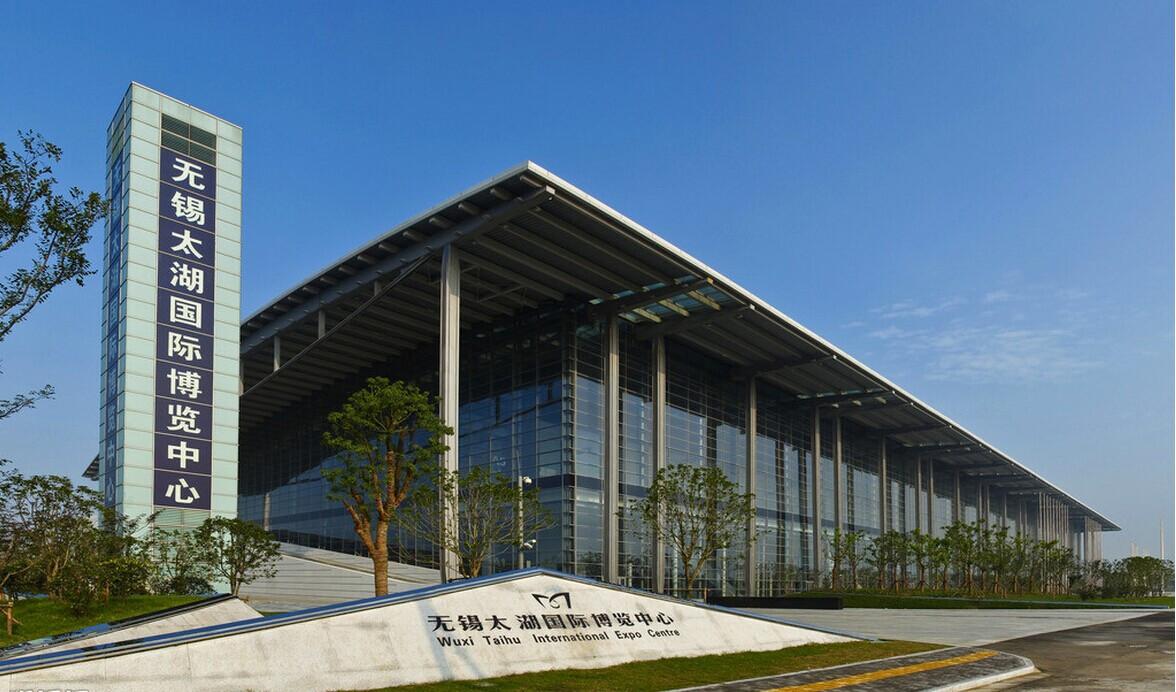 无锡太湖国博试驾场地
无锡太湖国博试驾场地位于清舒道上，北临和风路，南靠震泽路，博览中心A馆和B馆的中间。
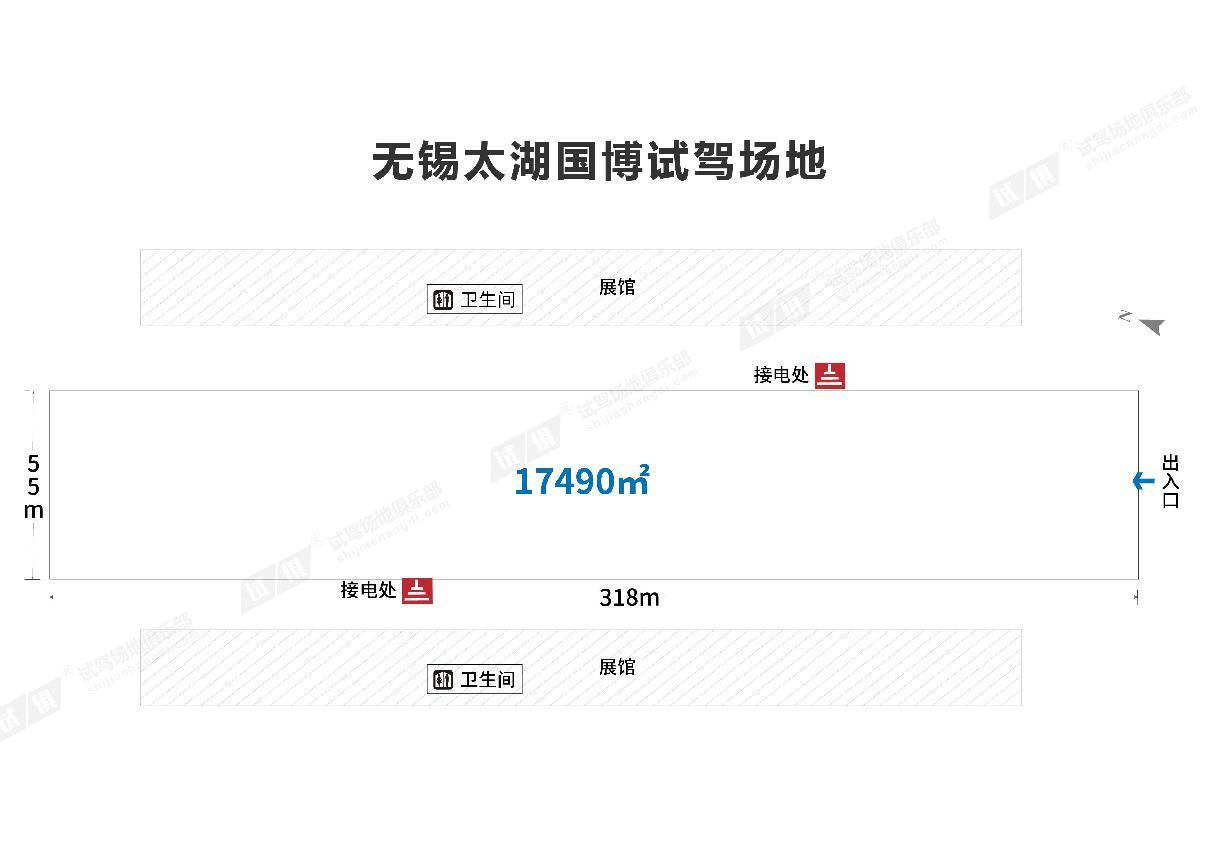 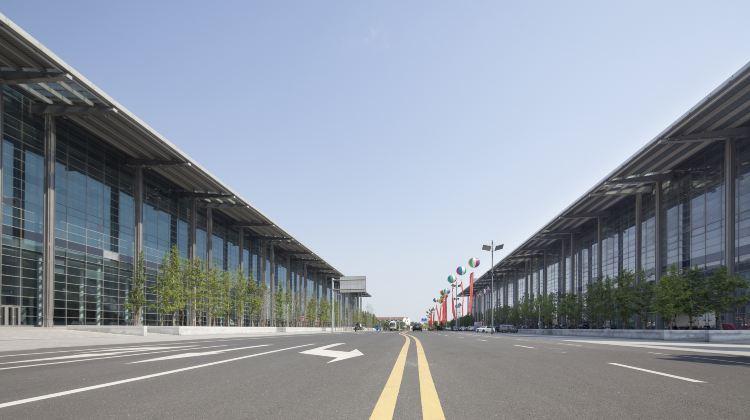 场地费用：2万/天
场地面积：长318m  宽55m  柏油、方砖组合地面  不封闭
供电供水：380v/100A  方便接水 固定洗手间
配套设施：停车位
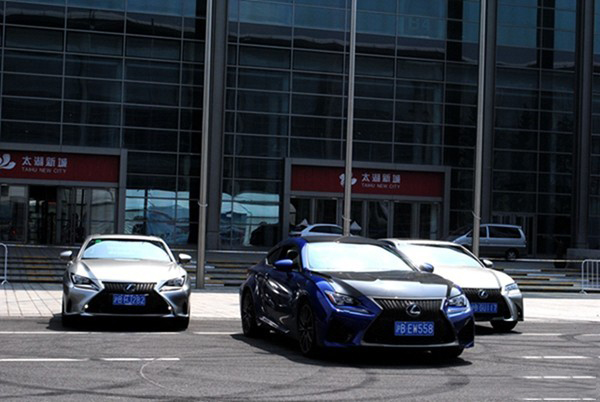 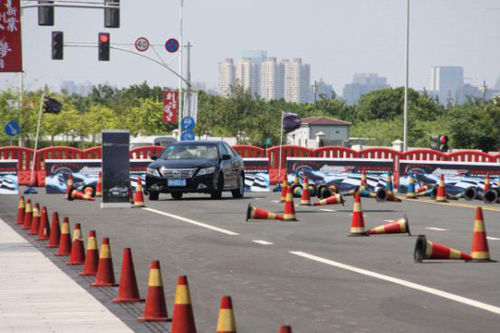 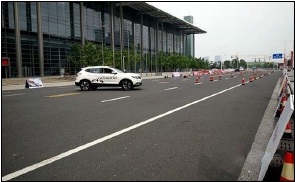 雷克萨斯体验试驾
丰田凯美瑞体验试驾
东风日产体验试驾
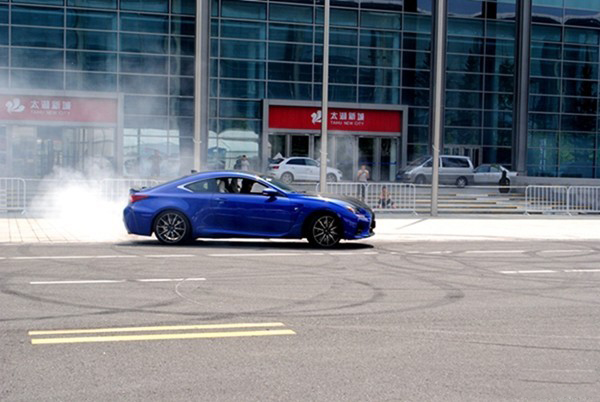 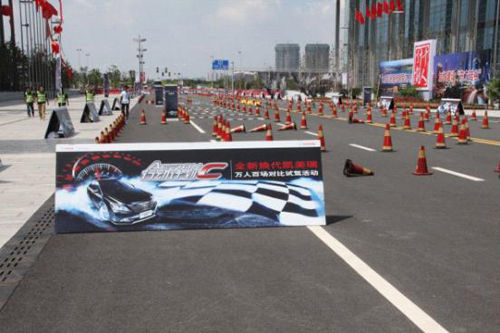 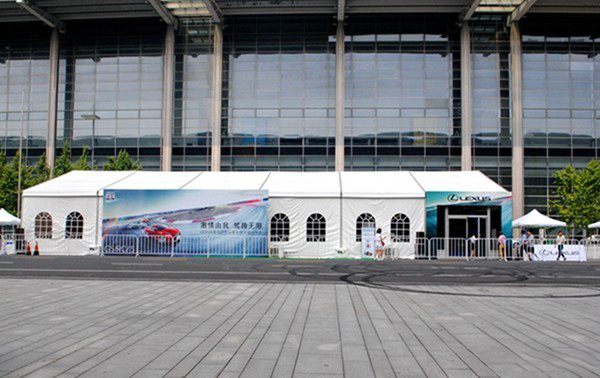 试驾场地实景图
雷克萨斯体验试驾
丰田凯美瑞体验试驾